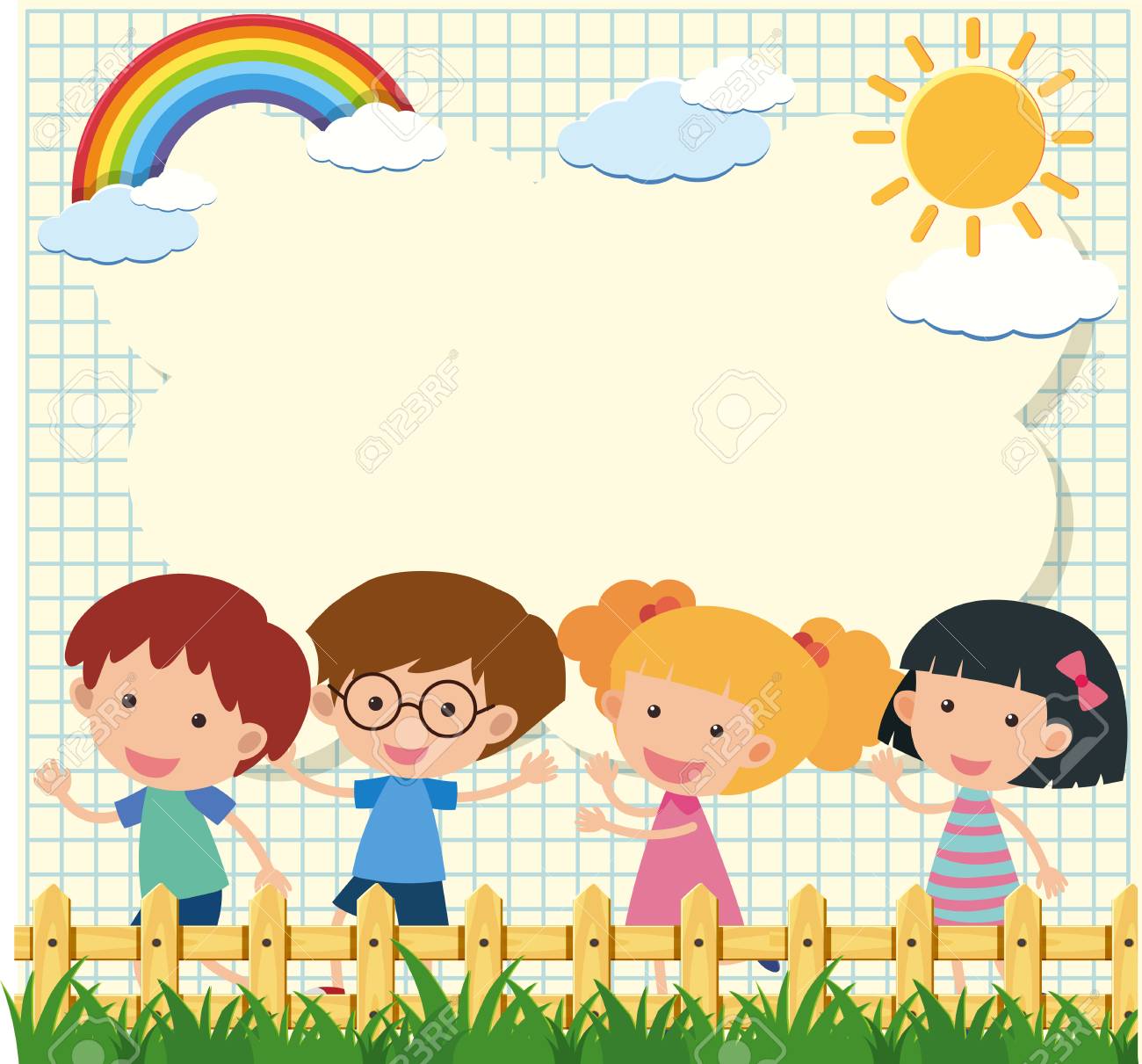 Chào mừng các con đến với tiết tập tô
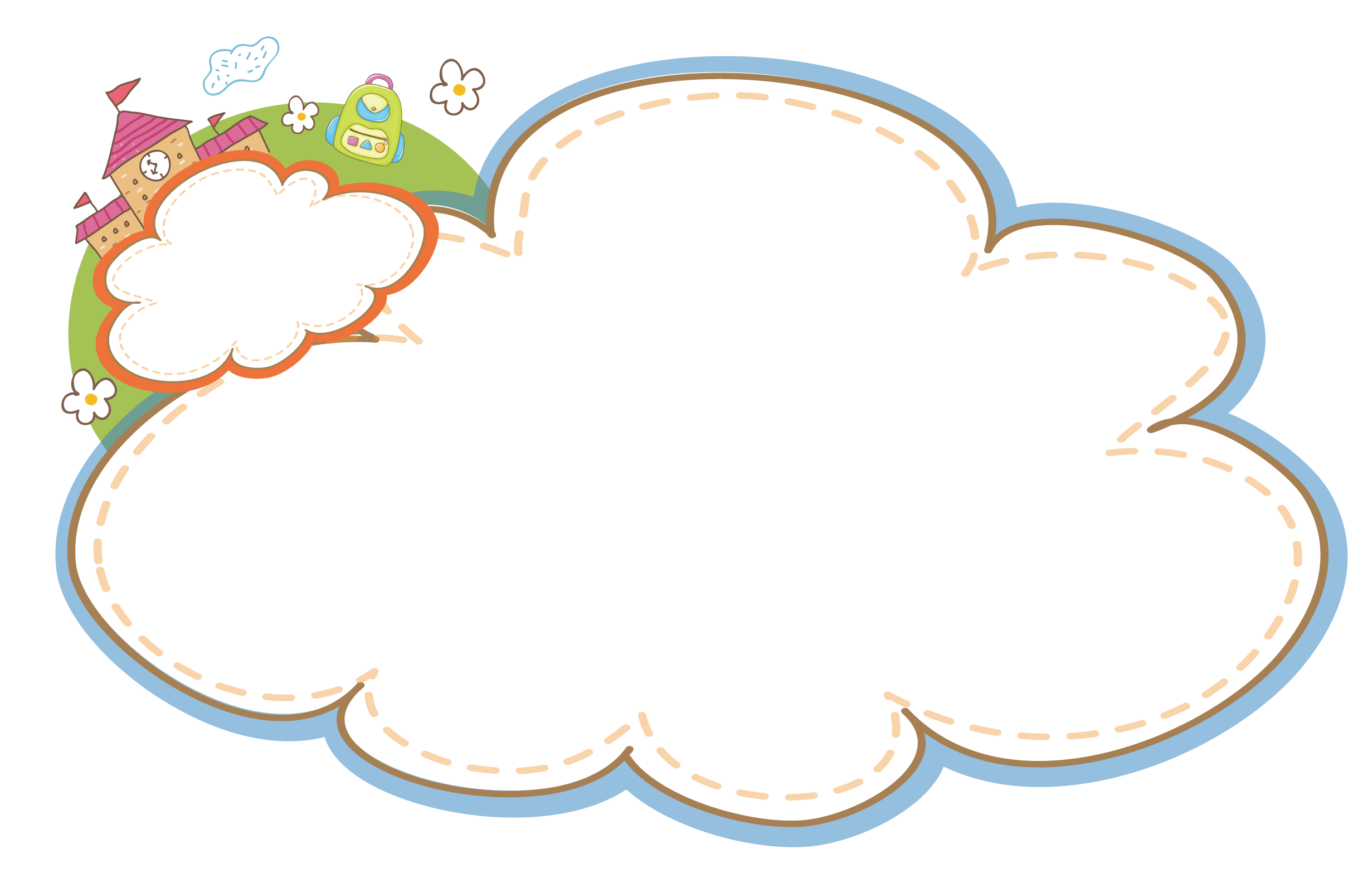 Tô chữ hoa
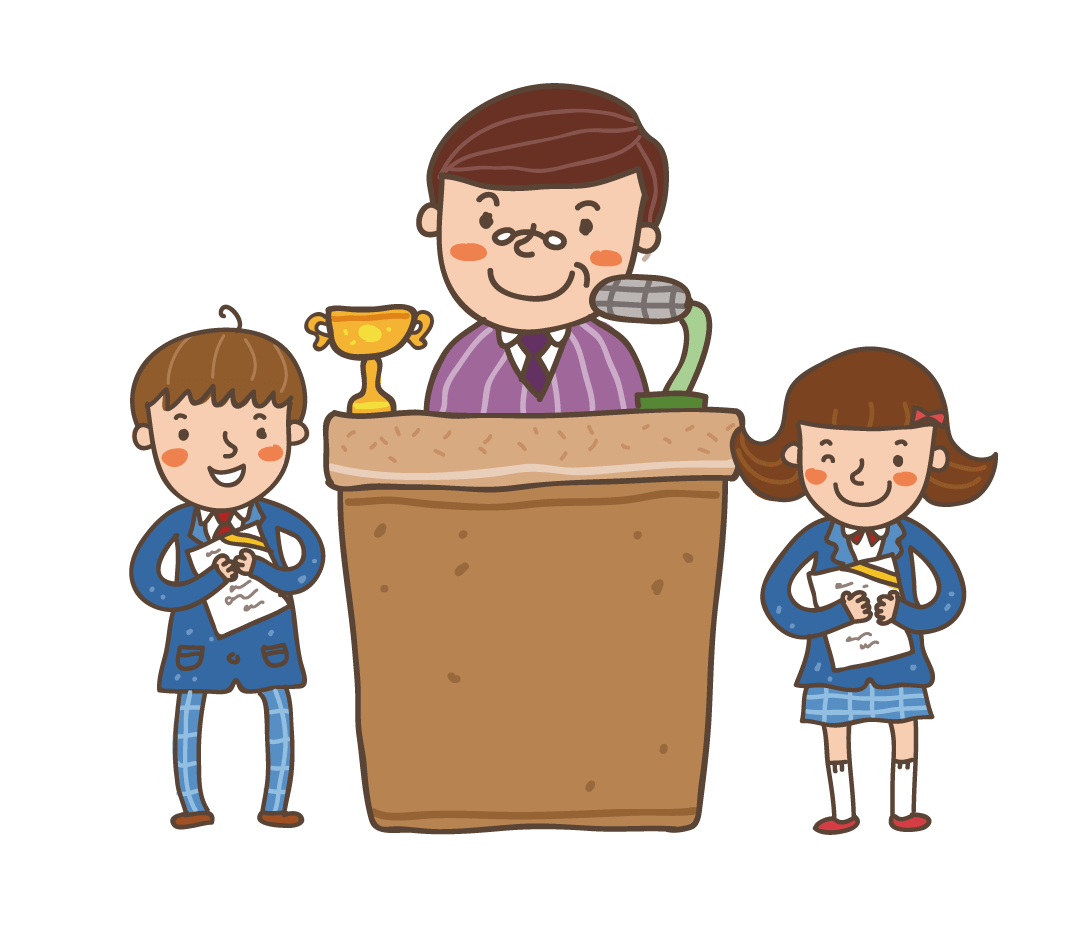 Viết từ ứng dụng
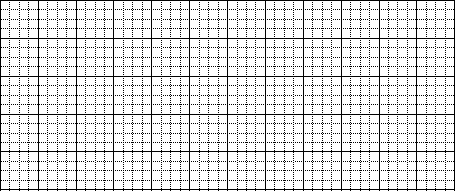 ngoan ngoãn
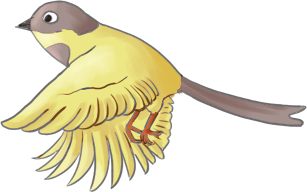 Viết từ ứng dụng
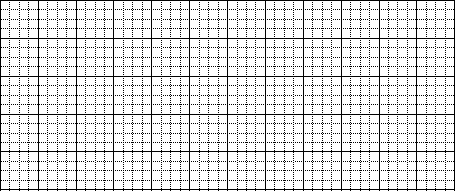 nhường nhịn
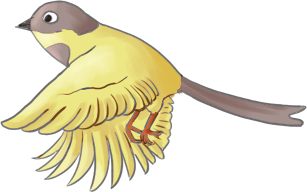 Viết từ ứng dụng
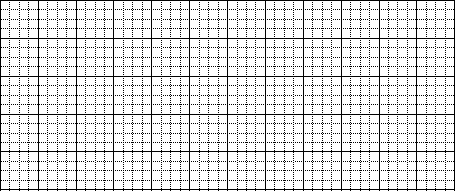 Kiếm được mồi, chim mẹ tha
về tổ
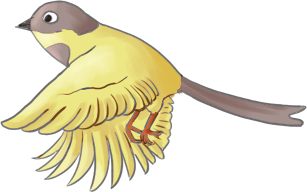 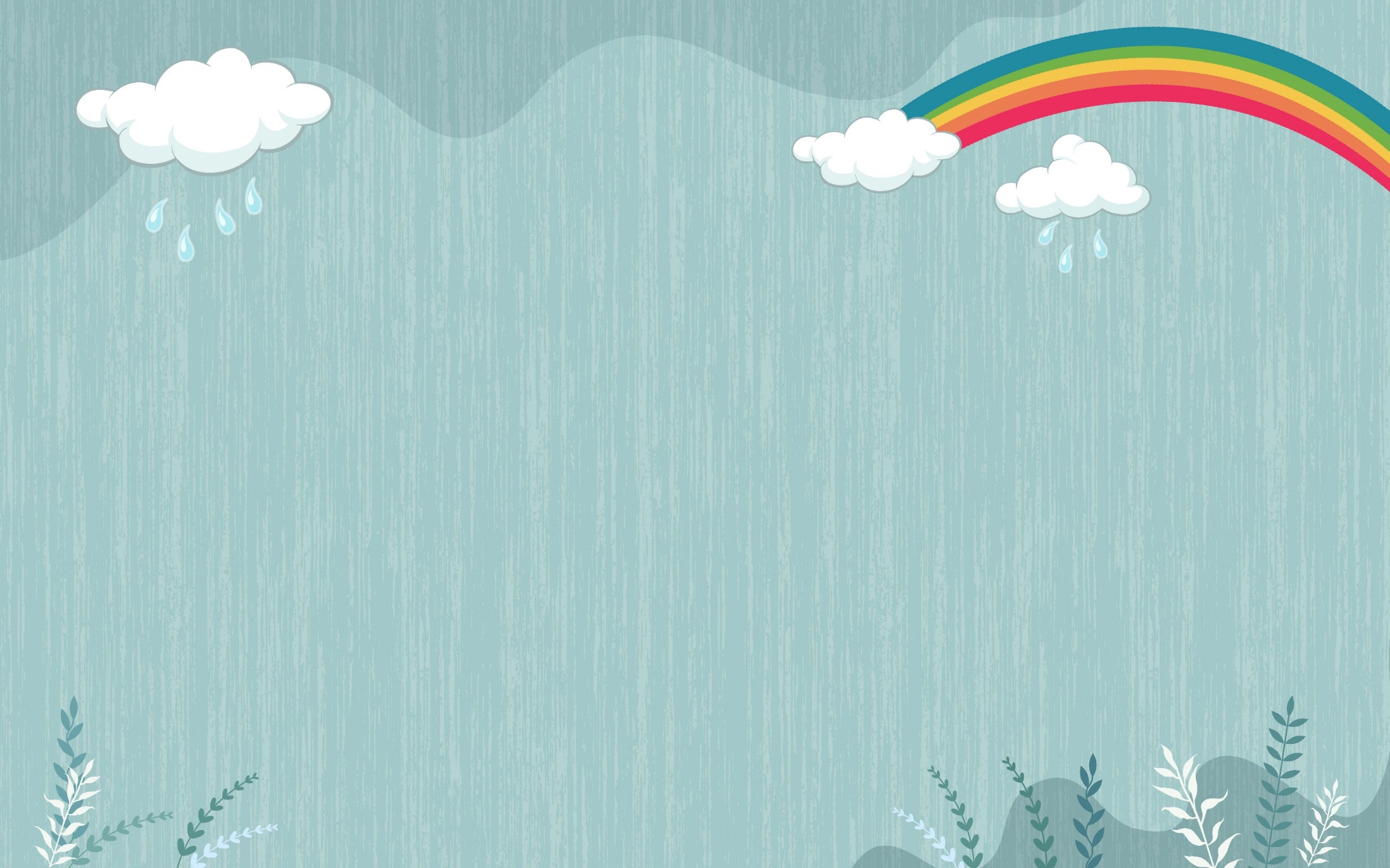 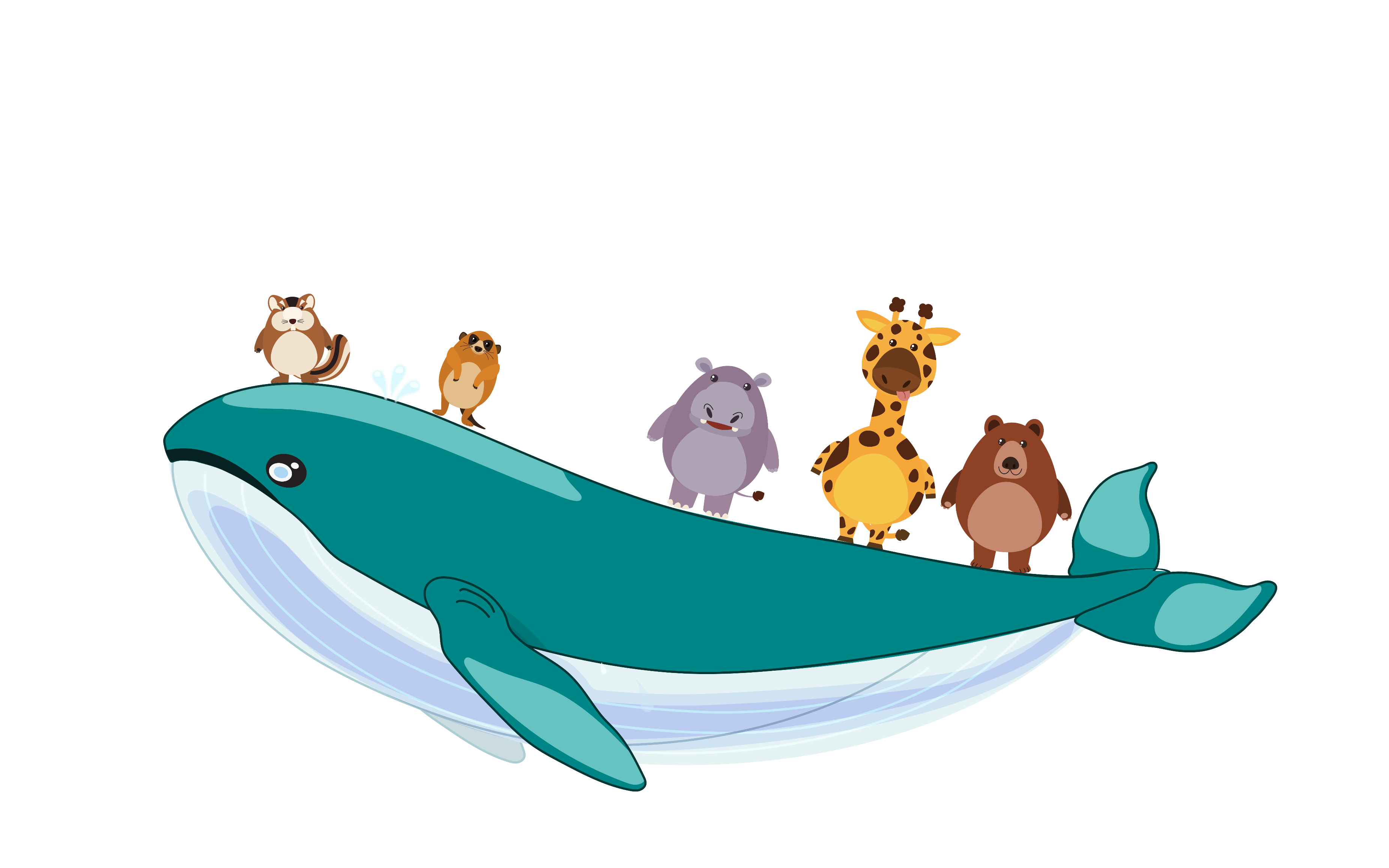 HẸN GẶP LẠI